Humbak, kaszalot, płetwal.Morskie olbrzymy
Humbak to ssak, a nie ryba. Po urodzeniu młodego humbaka karmi mlekiem mama humbak. 

Gdy dorośnie je kryl i małe rybki, ale tylko latem. Zimą zaś wystarczy mu tłuszcz, który jest w jego ciele po letnim objadaniu się.
























https://pl.wikipedia.org/wiki/D%C5%82ugop%C5%82etwiec_oceaniczny#/media/Plik:Humpback_Whales_-_South_Bank_1.jpg
Humbak długopłetwiec oceaniczny
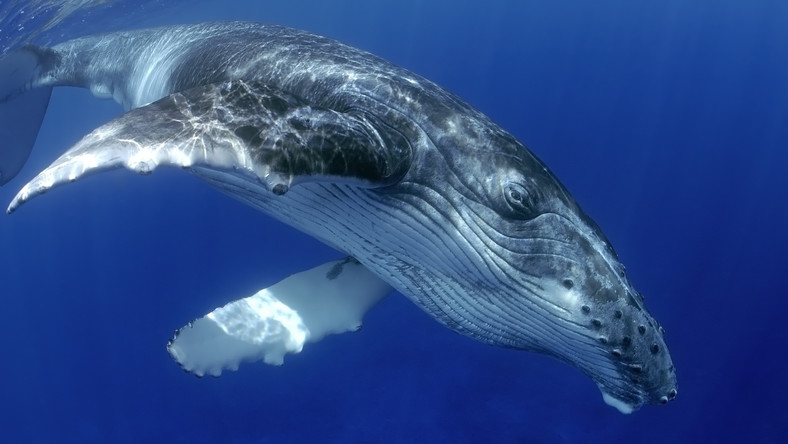 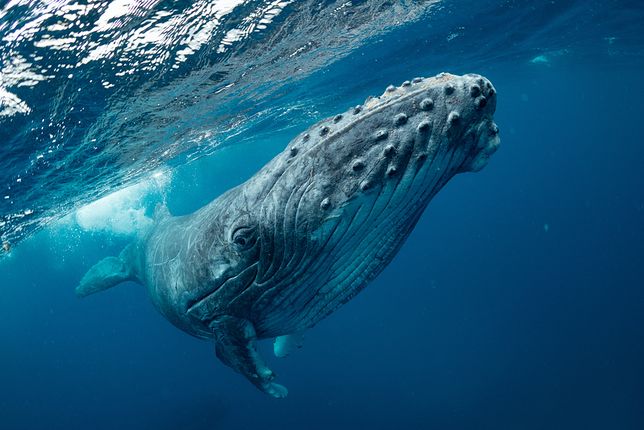 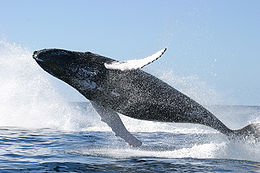 Często można zaobserwować, jak wyskakuje nad wodę, czasami całkowicie się wynurzając.
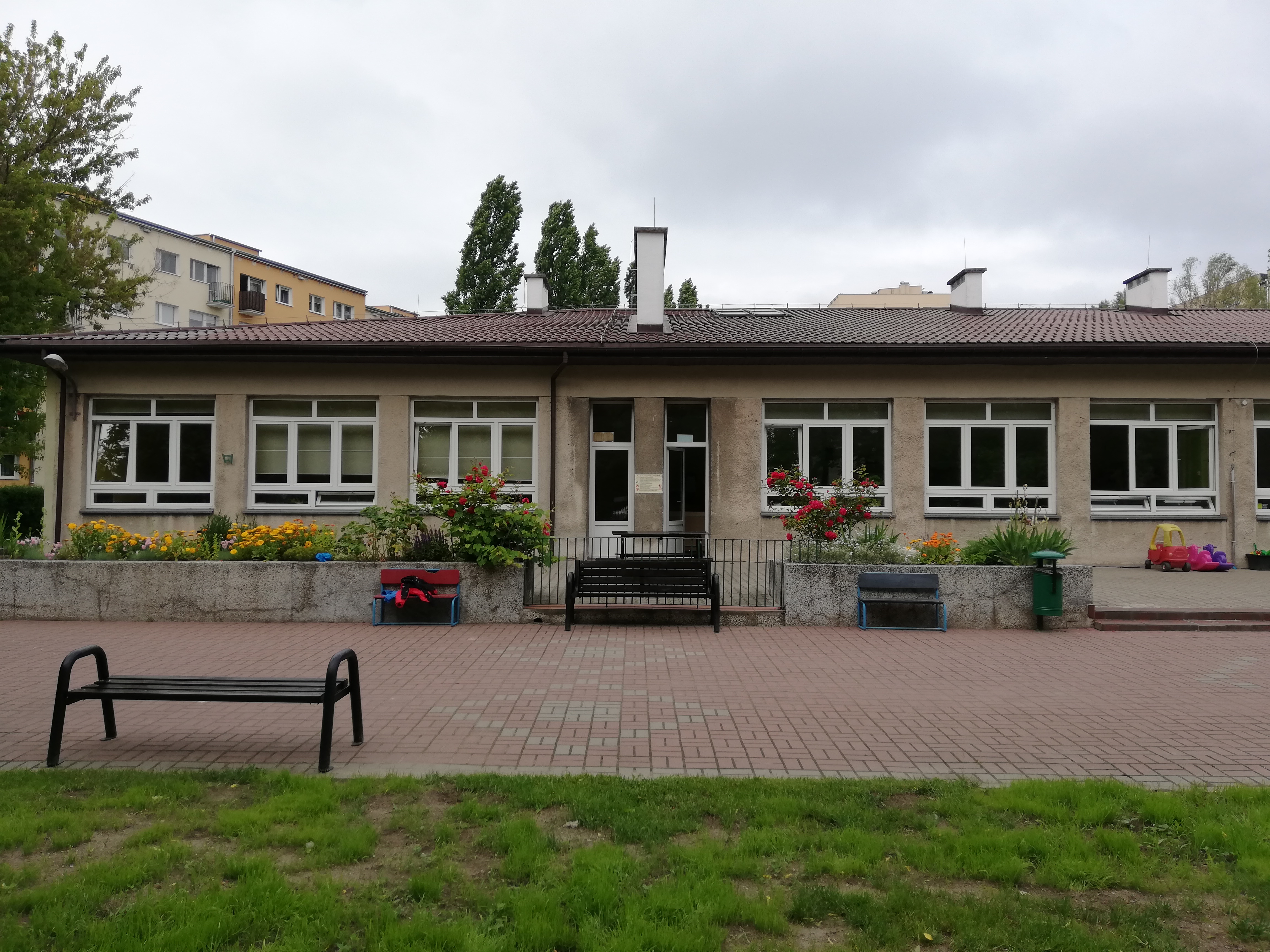 Jest tak długi jak długość połowy naszego przedszkola.
Gdy wyjdziesz do ogrodu popatrz na przedszkole i spróbuj sobie wyobrazić jak duży jest taki humbak
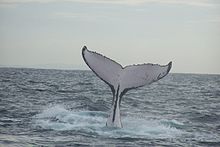 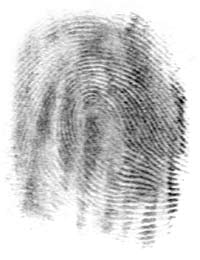 Każdy humbak na płetwie ogonowej ma inny wzór, tak jak człowiek ma inny wzór linii papilarnych na palcach
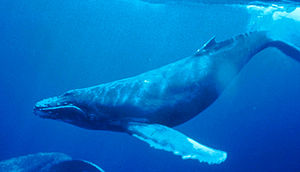 Humbak słynie z wydawania wyjątkowych dźwięków – pieśni, które słychać na  wiele setek kilometrów.
		
			Posłuchaj jego głosu
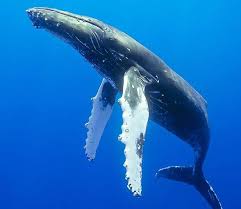 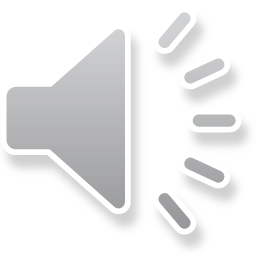 Kaszalot to największe na świecie zwierzę mięsożerne
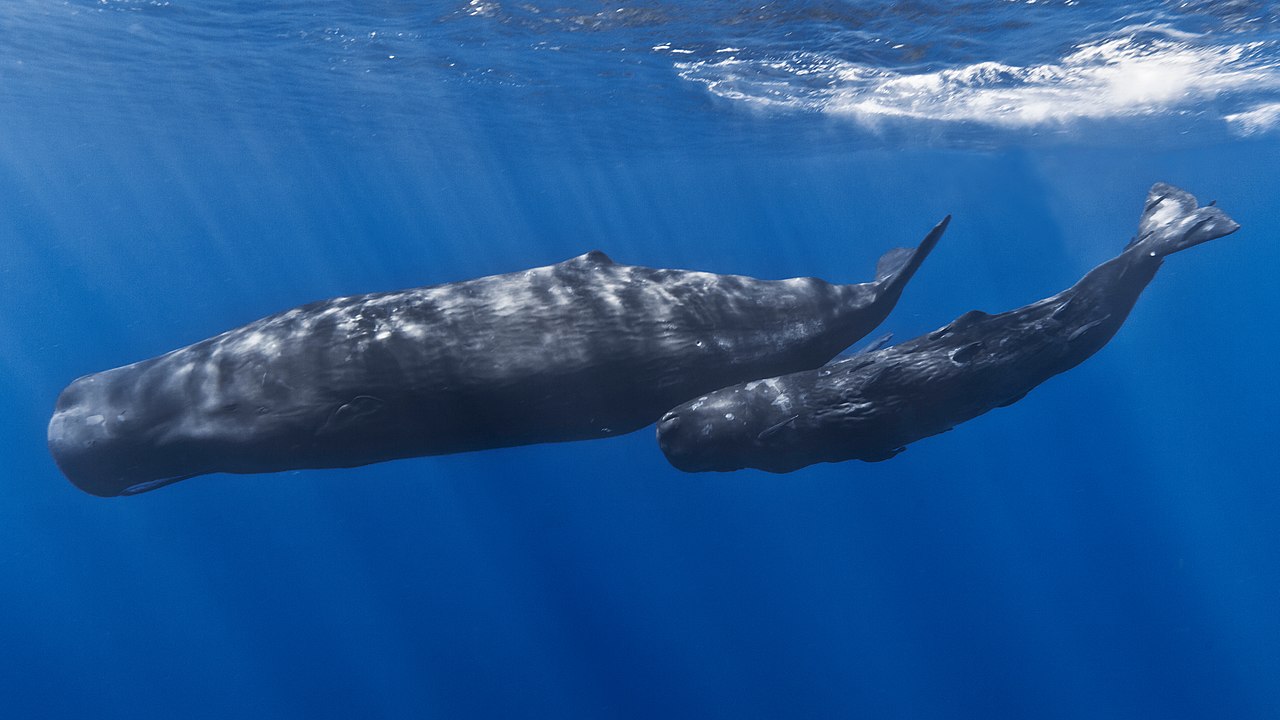 Kaszalot też jest ssakiem.
Mieszka we wszystkich oceanach na świecie.
Jest najgłębiej nurkującym wielorybem. A nurkuje tak głęboko i bardzo szybko w pościgu za swoim przysmakiem – kałamarnicami.





https://pl.wikipedia.org/wiki/Kaszalot_spermacetowy#/media/Plik:Mother_and_baby_sperm_whale.jpg
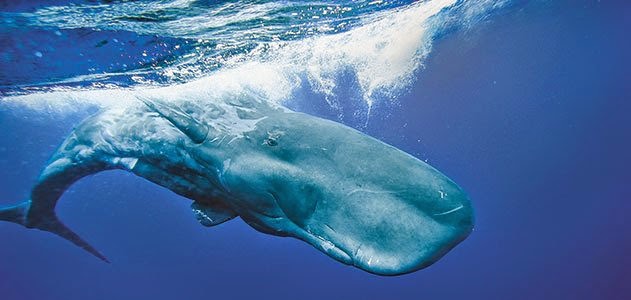 Kaszalot może ważyć tyle co 50 słoni
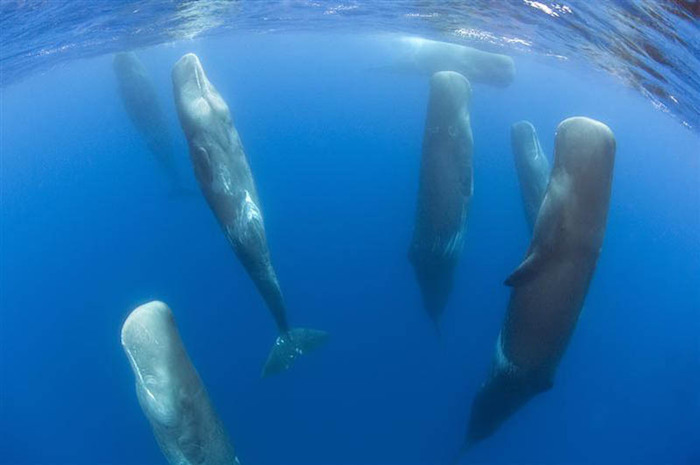 Lubi pływać w stadzie,                        w którym jest ich nawet 20
Płetwal błękitny to największe zwierzę na świecie
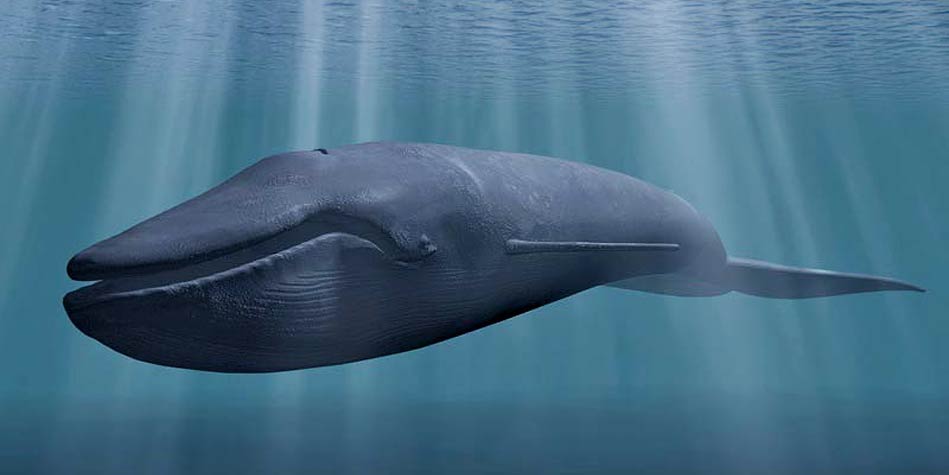 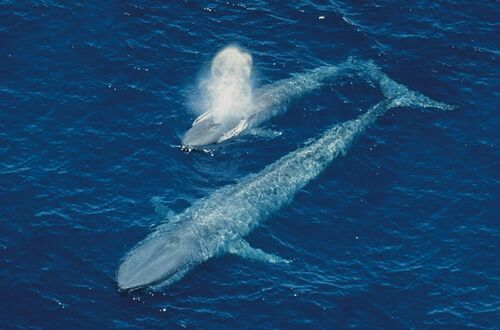 Samica płetwala karmi swoje młode        i codziennie waży ono  aż o 100 kg więcej.
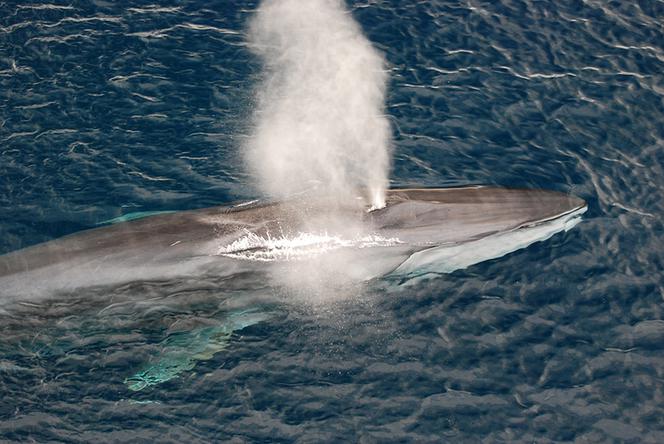 https://www.youtube.com/watch?v=pWaxnYXJPIQ
Tutaj możesz obejrzeć krótki film                                  o płetwalu błękitnym